Pakartokime:Veiksmai su aibėmis
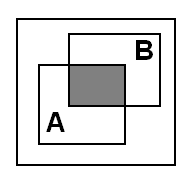 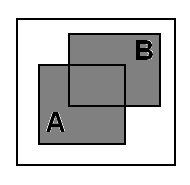 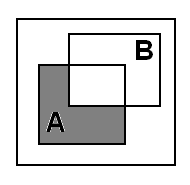 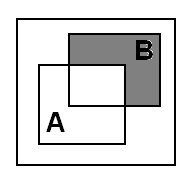 A \B
B \A
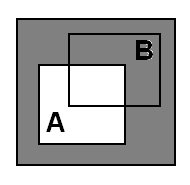 ¬A
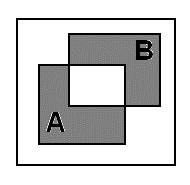 Veiksmai su grafais
c
b
b
c
d
a
d
a
G
G  T
c
b
d
a
T
c
e
d
a
d
a
G
G  T
x
b
a
d
T
c
b
c
b
d
d
a
a
G
G  T
c
b
d
a
T
e
c
c
b
e
d
d
a
a
G
G  T
c
b
x
a
x
T
Pavyzdžiai
c
b
c
b
Rasti
G  T
d
d
a
a
G
T
c
b
c
b
c
b
c
b
d
d
d
d
a
a
a
a
A
C
B
D
C
A
B
D
c
c
b
Rasti
e
G  T
d
d
a
a
G
T
c
b
e
c
c
e
d
d
d
d
a
a
a
a
A
C
B
D
C
A
B
D
c
b
c
b
Rasti
G  T
d
d
a
a
G
T
c
b
c
b
c
b
c
b
d
d
d
d
a
a
a
a
A
C
B
D
C
A
B
D
c
c
Rasti
e
b
G  T
d
d
a
a
G
T
c
c
c
b
c
b
e
e
b
b
d
d
d
d
a
a
a
a
A
C
B
D
D
B
C
A
c
b
d
a
G
c
b
c
b
d
a
d
a
T
G  T
c
b
d
a
G
c
c
b
d
d
a
T
G  T
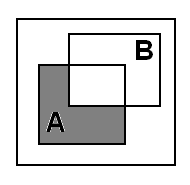 Aibėms:
A \B
Grafo G=(V, B) papildiniu, vadina grafą
Pastabos:
Kuris grafas yra grafo G papildinys?
c
c
c
b
b
b
a
a
a
d
d
d
e
e
e
f
f
f
Grafas G
Grafas T
Grafas S
Kuris grafas yra grafo G papildinys?
Grafas G
c
c
c
c
c
b
b
b
b
b
a
a
a
a
a
d
d
d
d
d
C
A
B
D
Raskime
c
b
b
b
c
c
d
a
d
d
a
a
G
G
c
c
b
b
d
d
a
a
T
Pavyzdžiai
c
b
c
b
Rasti
G  T
d
d
a
a
G
T
c
b
c
b
c
b
c
b
d
d
d
d
a
a
a
a
A
C
B
D
C
A
B
D
c
b
c
b
Rasti
G \ T
d
d
a
a
G
T
c
b
c
b
c
b
b
d
d
d
d
a
a
a
a
A
C
B
D
A
B
C
D
Veiksmai naudojant gretimumo aibes. Sankirta
c
c
b
b
d
d
a
a
G
G  T
Grafui G:

Γ(a) = {b, d},
Γ(b) = {a, c, d},
Γ(c) = {b},
Γ(d) = {a, b};
Grafui T:

Γ(a) = {d},
Γ(b) = {c},
Γ(c) = {b, d},
Γ(d) = {a, c};
Grafui G  T:

Γ(a) = {b, d} {d} = {d},
Γ(b) = {a, c, d} {c} = {c},
Γ(c) = {b}  {b, d} = {b},
Γ(d) = {a, b}  {a, c} = {a}.
c
b
d
a
T
Veiksmai naudojant gretimumo aibes. Sąjunga
c
c
b
b
d
d
a
a
G
G  T
Grafui G:

Γ(a) = {b, d},
Γ(b) = {a, c, d},
Γ(c) = {b},
Γ(d) = {a, b};
Grafui T:

Γ(a) = {d},
Γ(b) = {c},
Γ(c) = {b, d},
Γ(d) = {a, c};
Grafui G  T:

Γ(a) = {b, d} {d} = {b, d},
Γ(b) = {a, c, d}{c} ={a, c, d},
Γ(c) = {b} {b, d} = {b, d},
Γ(d) = {a, b}  {a, c} = {a, b, c}.
c
b
d
a
T
Veiksmai naudojant gretimumo aibes. Skirtumas
c
c
b
b
d
d
a
a
G
G \ T
Grafui G:

Γ(a) = {b, d},
Γ(b) = {a, c, d},
Γ(c) = {b},
Γ(d) = {a, b};
Grafui T:

Γ(a) = {d},
Γ(b) = {c},
Γ(c) = {b, d},
Γ(d) = {a, c};
Grafui G \ T:

Γ(a) = {b, d} \ {d} ={b},
Γ(b) = {a, c, d} \ {c} ={a, d},
Γ(c) = {b} \{b, d} =  Ø,
Γ(d) = {a, b} \{a, c} ={b}.
c
b
d
a
T
Veiksmai naudojant gretimumo aibes. Ciklinė suma
c
c
b
b
d
d
a
a
G
G  T
Grafui G:

Γ(a) = {b, d},
Γ(b) = {a, c, d},
Γ(c) = {b},
Γ(d) = {a, b};
Grafui T:

Γ(a) = {d},
Γ(b) = {c},
Γ(c) = {b, d},
Γ(d) = {a, c};
Grafui G  T:

Γ(a) = {b, d} {d} ={b},
Γ(b) = {a, c, d} {c} ={a, d},
Γ(c) = {b} {b, d} = {d},
Γ(d) = {a, b} {a, c} ={b, c}.
c
b
d
a
T
Pavyzdžiai
Atlikite veiksmus naudojant gretimumo aibes
Grafas G:

Γ(a) = {b, d},
Γ(b) = {a, c},
Γ(c) = {b, d},
Γ(d) = {a, c};
Grafas T:

Γ(a) = {c},
Γ(b) = {d},
Γ(c) = {a, d},
Γ(d) = {b, c};
G  T
Grafas G  T:

Γ(a) = {d},
Γ(b) = {c},
Γ(c) = {b},
Γ(d) = {a}.
Grafas G  T:

Γ(a) = Ø,
Γ(b) = Ø,
Γ(c) = {d},
Γ(d) = {c}.
Grafas G  T:

Γ(a) = {b, c, d},
Γ(b) = {a, c, d},
Γ(c) = {a, b, d},
Γ(d) = {a, b, c}.
Grafas G  T:

Γ(a) = {b, d},
Γ(b) = {a, c},
Γ(c) = {b},
Γ(d) = {a}.
C
A
B
D
Atlikite veiksmus naudojant gretimumo aibes
Grafas G:

Γ(a) = {b, d},
Γ(b) = {a, c},
Γ(c) = {b, d},
Γ(d) = {a, c};
Grafas T:

Γ(a) = {c},
Γ(b) = {d},
Γ(c) = {a, d},
Γ(d) = {b, c};
G  T
Grafas G  T :

Γ(a) = {b, c, d},
Γ(b) = {a, c, d},
Γ(c) = {a, b, d},
Γ(d) = {a, b, c}.
Grafas G  T :

Γ(a) = Ø,
Γ(b) = Ø,
Γ(c) = {d},
Γ(d) = {c}.
Grafas G  T :

Γ(a) = {b, c},
Γ(b) = {a, c},
Γ(c) = {a, b, d},
Γ(d) = {c}.
Grafas G  T :

Γ(a) = {b, d},
Γ(b) = {a, c, d},
Γ(c) = {b},
Γ(d) = {a, b}.
C
A
B
D
Atlikite veiksmus naudojant gretimumo aibes
Grafas G:

Γ(a) = {b, d},
Γ(b) = {a, c},
Γ(c) = {b, d},
Γ(d) = {a, c};
Grafas T:

Γ(a) = {c},
Γ(b) = {d},
Γ(c) = {a, d},
Γ(d) = {b, c};
G \ T
Grafas G \ T :

Γ(a) = {b, c},
Γ(b) = {a, c},
Γ(c) = {a, b, d},
Γ(d) = {c}.
Grafas G \ T :

Γ(a) = {b, d},
Γ(b) = {a},
Γ(c) = Ø ,
Γ(d) = {a}.
Grafas G \ T :

Γ(a) = {b, c},
Γ(b) = {a, c},
Γ(c) = {a, b},
Γ(d) = Ø.
Grafas G \ T :

Γ(a) = {b, d},
Γ(b) = {a, c},
Γ(c) = {b},
Γ(d) = {a}.
C
A
B
D
Atlikite veiksmus naudojant gretimumo aibes
Grafas G:

Γ(a) = {b, d},
Γ(b) = {a, c},
Γ(c) = {b, d},
Γ(d) = {a, c};
Grafas T:

Γ(a) = {c},
Γ(b) = {d},
Γ(c) = {a, d},
Γ(d) = {b, c};
G  T
Grafas G  T :

Γ(a) = {c},
Γ(b) = {d},
Γ(c) = {a},
Γ(d) = {d}.
Grafas G  T :

Γ(a) = {b, d},
Γ(b) = {a},
Γ(c) = Ø ,
Γ(d) = {a}.
Grafas G  T :

Γ(a) = {b, c},
Γ(b) = {a, c},
Γ(c) = {a, b, d},
Γ(d) = {c}.
Grafas G  T :

Γ(a) = {b, c, d},
Γ(b) = {a, c, d},
Γ(c) = {a, b},
Γ(d) = {a, b}.
C
A
B
D
Veiksmai naudojant gretimumo matricas
Veiksmai naudojant gretimumo matricas
c
c
b
b
Kur liko vienetai ?
d
d
a
a
G
G  T
c
b
d
a
T
Veiksmai naudojant gretimumo matricas
c
c
b
b
Kur liko nuliai ?
d
d
a
a
G
G  T
c
b
d
a
T
Veiksmai naudojant gretimumo matricas
c
c
b
b
d
d
a
a
G
G \ T
c
b
d
a
T
Veiksmai naudojant gretimumo matricas
Grafas G \ T:
Veiksmai naudojant gretimumo matricas
c
c
b
b
d
d
a
a
G
G  T
c
b
d
a
T
Veiksmai naudojant incidentumo matricas
c
c
b
b
d
d
a
a
G
G  T
c
b
d
a
T
Veiksmai naudojant incidentumo matricas
c
c
b
b
d
d
a
a
G
G  T
c
b
d
a
T
Veiksmai naudojant incidentumo matricas
c
c
b
b
d
d
a
a
G
G \ T
Grafas G \ T:
c
b
d
a
T
Veiksmai naudojant incidentumo matricas
c
c
b
b
d
d
a
a
G
G  T
c
b
d
a
T
Viršūnės arba briaunos pridėjimas ir šalinimas (žr. skyrelio animacijas)
e
c
c
c
c
c
c
b
b
b
b
b
b
d
d
d
d
d
a
a
a
a
a
a
G \ {a, b}
G  {a, c}
G  e
G \ d
G
G